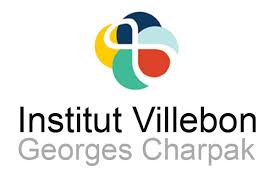 ENGLISH CLASS 1 Sept 3rd 2024
Lydia Merle
Sept 3rd:

Expectactions from the English class + anything I need to know about you

Handbook explanation (Semester 5 and Semester 6)

Linguaskill General & TOEIC

Quizlet professional English

Websites

Speak about your summer

HW: Quizlet + be ready to present a website from the list and LSK and TOEIC + write a paragraph about your summer
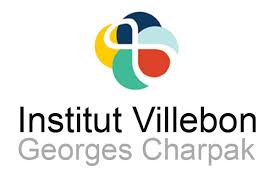 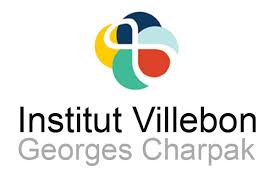 Semester 5 :

Main objective : Become autonomous in your practice of the English language and get a good score for the English certification

Linguaskill General TOEIC Reading, Listening
2 Mock tests : Listening and Reading
Individual training to practice at your own pace
Watching the news and comment
Writing essays at home to get individual corrections
Vocabulary with Quizlet
Making short oral presentations (presentation 1)
Grammar explanations (tenses + according to the needs of the students)
Speaking activities (conversation, games)
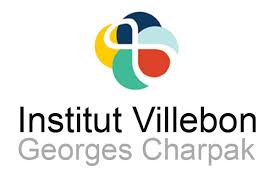 Semester 6 :

Main objective: Get ready for next year and your professional life

Making oral presentations (presentation 2 about the environment), taking into account the tips from presentation 1
Email writing
Solving problems on the phone
Writing your CV (document + “sell yourself” video (optional)) 
Writing a letter of application for (Master’s Degree/ Engineering school/ Internship)
Prepare for an interview
Prepare for the oral exams of IMT, Agro, GEI, etc…
Institut Villebon Georges Charpak
Assessment of the students L3
2024-2025 Semester 5
 
3 grades:
 
1-Mid-Term Test: 1/3  
-Essay writing  						 /20
-Mock English certification and tenses			 /40
 
 
2-Final Exam: 1/3 
-Essay writing   					/20
-Mock English certification and tenses 			/20
 
 
3-Involvement of the student: 1/3
Participation in class (+ Oral English, attendance and punctuality)	/12
Individual training at home (x4)				/10
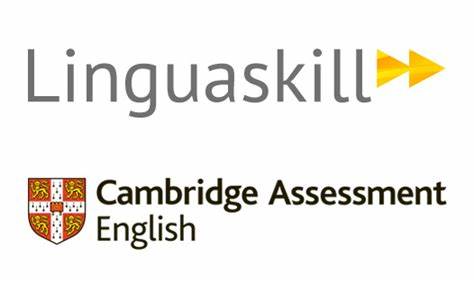 Certification anglais de Cambridge
https://www.cambridgeenglish.org/fr/exams-and-tests/linguaskill/
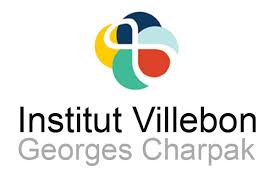 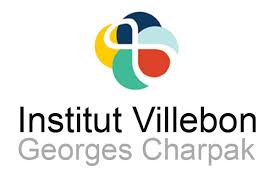 QUIZLET:
https://quizlet.com/fr/870124891/toeic-professional-vocabulary-flash-cards/?x=1jqt
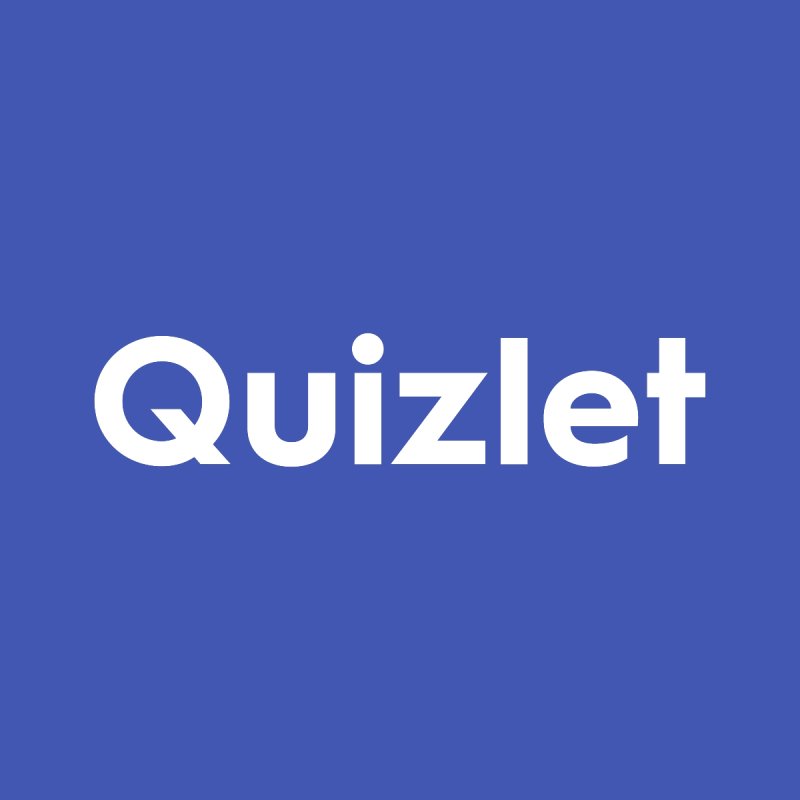